Figure 8. Co-immunoprecipitation of GLYT1 and NMDA receptor. Lysates were prepared from rat forebrain or from brainstem ...
Cereb Cortex, Volume 15, Issue 4, April 2005, Pages 448–459, https://doi.org/10.1093/cercor/bhh147
The content of this slide may be subject to copyright: please see the slide notes for details.
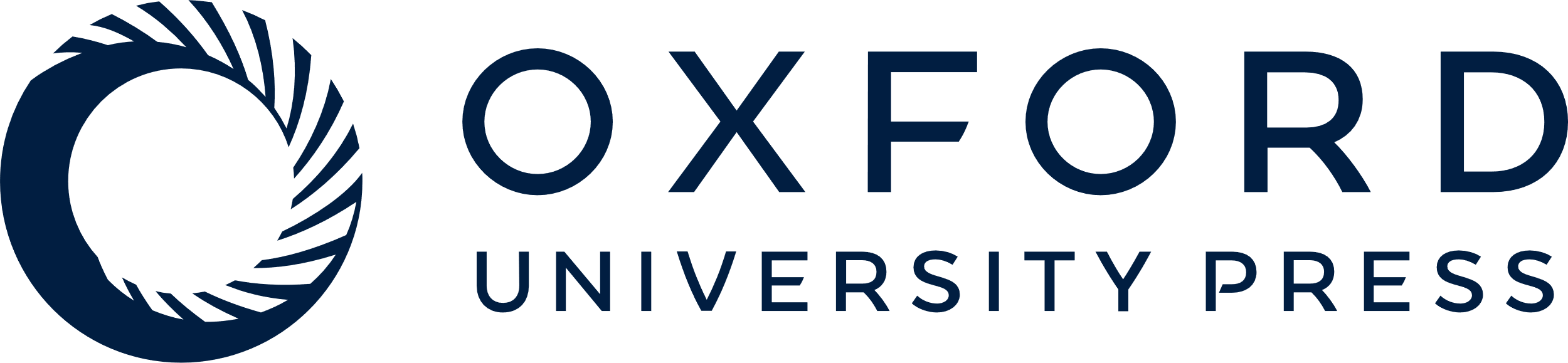 [Speaker Notes: Figure 8. Co-immunoprecipitation of GLYT1 and NMDA receptor. Lysates were prepared from rat forebrain or from brainstem as described under Materials and Methods. The forebrain lysate was used for immunoprecipitation with anti-GLYT1 antibodies or with control preimmune serum (lanes 1 and 2). The brainstem lysate was used for immunoprecipitation with anti-GLYT2 antibodies or with control preimmune serum (lanes 3 and 4). Immunoprecipitated material was analyzed by immunoblotting, and the blots were reacted with anti NR2A (upper panel). The input lane corresponds to 50 μg of forebrain extract. To control the efficiency of anti GLYT1 and anti-GLYT2 antibodies to immunoprecipitate, lanes 1 and 2 of the blot were reprobed with anti-GLYT1 and lanes 3 and 4 with anti-GLYT2 (lower panels).


Unless provided in the caption above, the following copyright applies to the content of this slide: Cerebral Cortex V 15 N 4 © Oxford University Press 2004; all rights reserved]